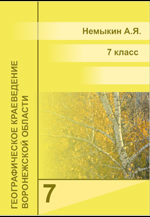 Свойства почвы
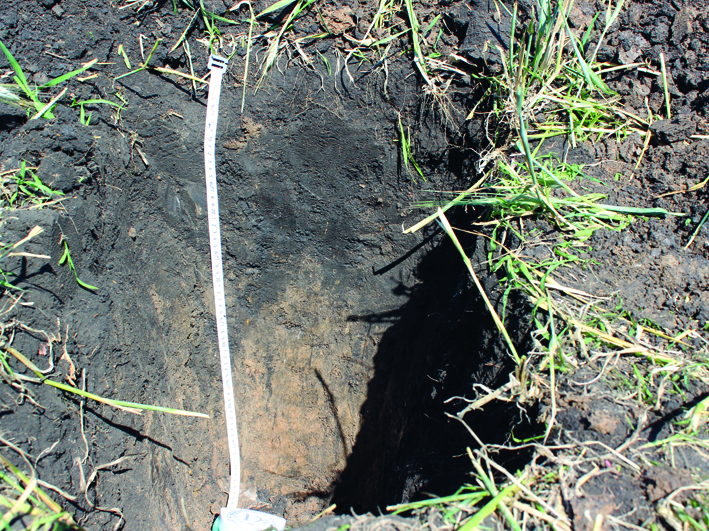 www.край36.рф
Свойства почвы
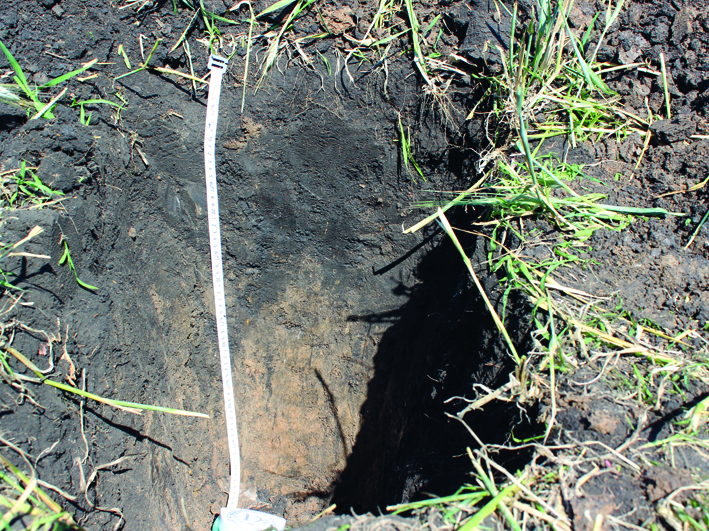 Вспомните
Перечислите известные вам факторы почвообразования. 
Что такое круговорот веществ? 
Чем отличаются объекты живой и неживой природы?
Свойства почвы
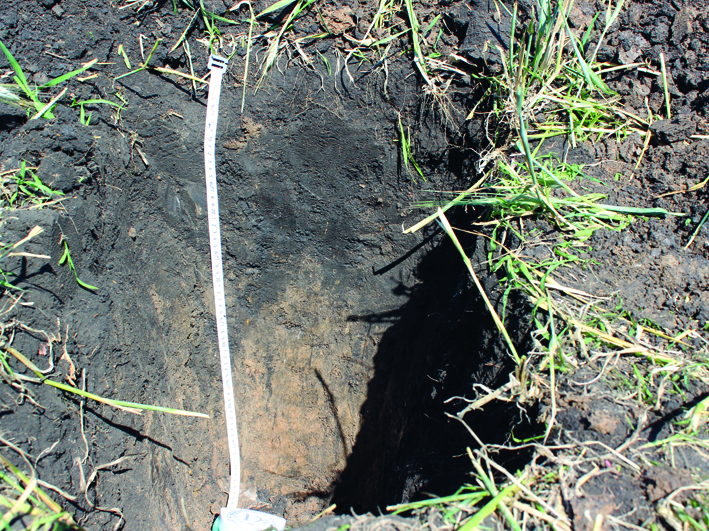 Из чего состоит почва
Почву можно разделить на две части. Первая – это частицы горной породы, на которой почва образовалась (минеральная основа почвы).
Вторая часть почвы – это различные органические вещества, составляющие гумус, (группа сложных органических веществ).
Плодородием называют способность почвы обеспечить растение необходимыми веществами. Самыми плодородными в мире считаются чернозёмные почвы
Памятник чернозёму
Свойства почвы
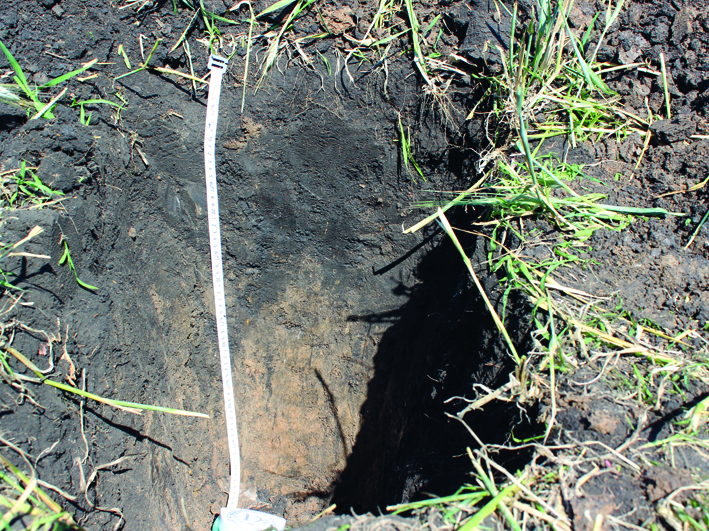 Из чего состоит почва
В почве имеются вещества в твёрдом состоянии (почвообразующая порода, гумус), жидком (вода и водные растворы различных веществ) и газообразном (почвенный воздух).
На крутых склонах почвы отсутствуют
Свойства почвы
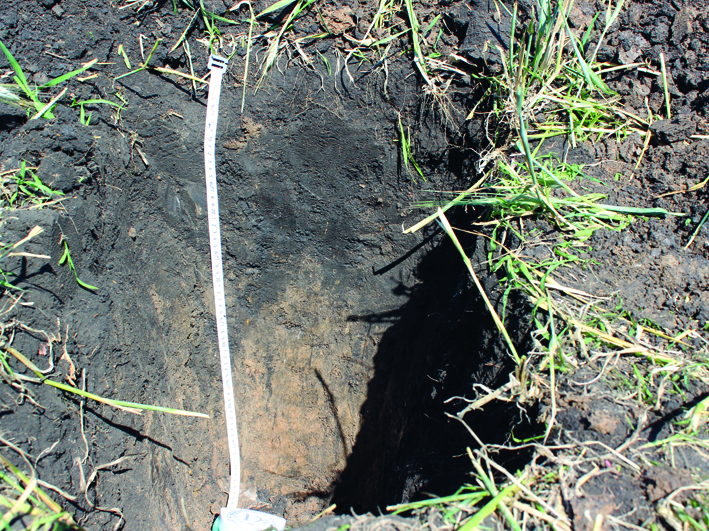 Структура почвы
Частицы почвы обычно имеют определённые размеры и форму – почвенную структуру. 
Если почва активно обрабатывается, она теряет первоначальную структуру. Гумуса в ней становится меньше, и крупные частицы распадаются на пылеватые. Ухудшаются её водные и воздушные свойства.
Почвенный разрез
Свойства почвы
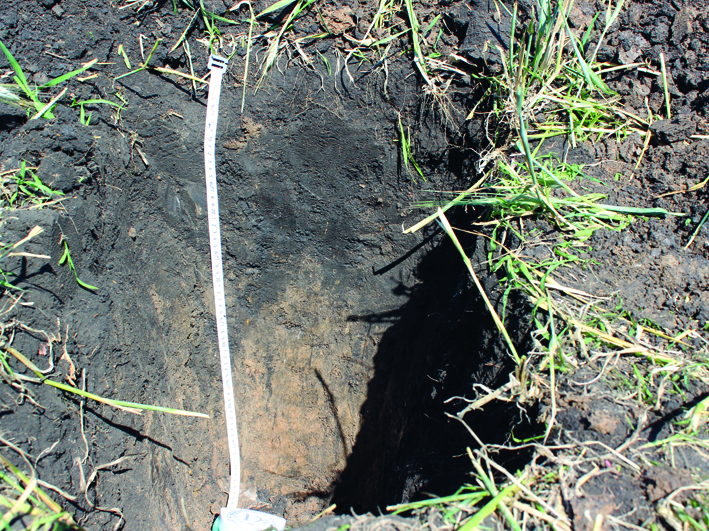 Почвенные горизонты
Сверху вниз почва неоднородна. Она делится на части – почвенные горизонты. Сочетание горизонтов даёт почвенный профиль. 
В естественном состоянии почва сверху покрыта опавшей листвой или сухой травой. Это горизонт А0 – лесная подстилка (степной войлок). 
Ниже горизонт А – гумусовый горизонт. 
Горизонт В – переходный. Здесь почва постепенно переходит в почвообразующую породу. 
Горизонт С – почвообразующая порода.
Почвенные профили чернозёмов
Свойства почвы
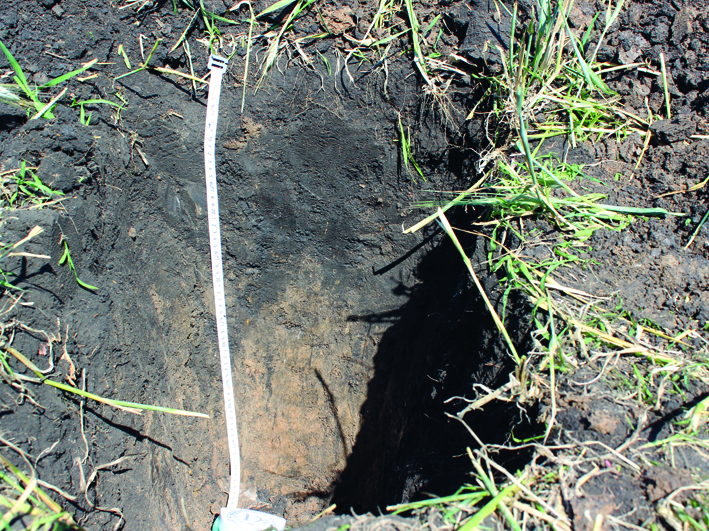 Типичные структурные элементы почв.
I тип: 1) крупнокомковатая, 
2) комковатая, 
3) мелкокомковатая, 
4) пылеватая, 
5) крупноореховатая, 
6) ореховатая, 
7) мелкоореховатая, 
8) крупнозернистая, 
9) зернистая, 
10) мелкозернистая.
II тип: 11) столбчатая, 
12) столбовидная, 
13) крупнопризматическая, 
14) призматическая, 
15) мелкопризматическая, 
16) карандашная.
III тип: 17) сланцеватая, 
18) пластинчатая, 
19) листоватая, 
20) грубочешуйчатая, 
21) мелкочешуйчатая.
Свойства почвы
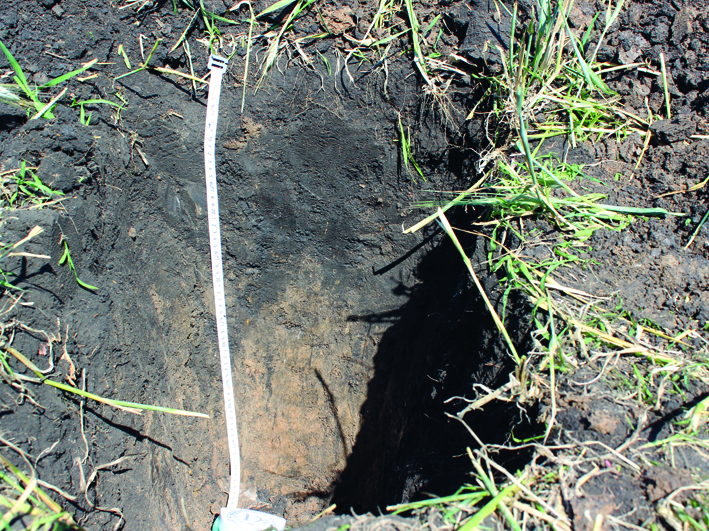 Круговорот веществ при почвообразовании. 
Растения получают из горной породы, а позднее из почвы, необходимые им минеральные вещества. Благодаря фотосинтезу, образуются органические вещества, в состав которых входят и минеральные элементы. С опадом эти вещества поступают в почву. Там они трансформируются животными и микроорганизмами в гумус, а часть соединений разлагается до минеральных веществ. 
Так происходит круговорот веществ.
Тёмный цвет почвы определяет
содержащийся в ней гумус
Свойства почвы
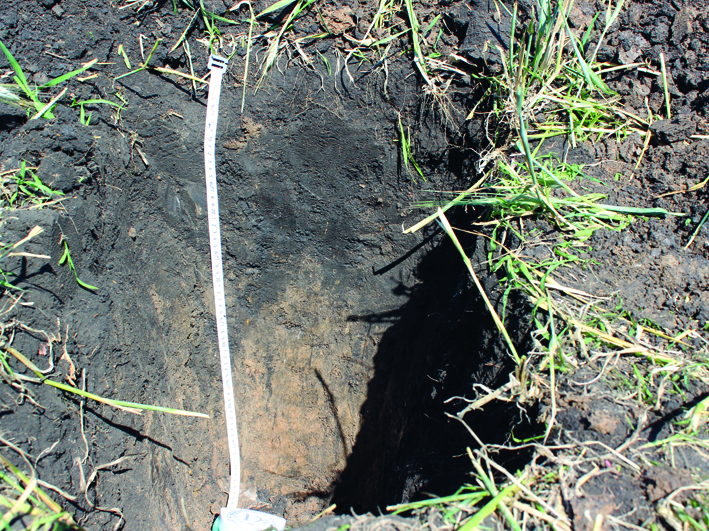 Почва – живая и неживая 
Из-за сложности почвы, для неё был введён особый термин – биокосное вещество. «Био» – живое, а «косное» – мертвое. 
Почва – особое биокосное тело, закономерная структура из живого и неживого вещества.
Свойства почвы
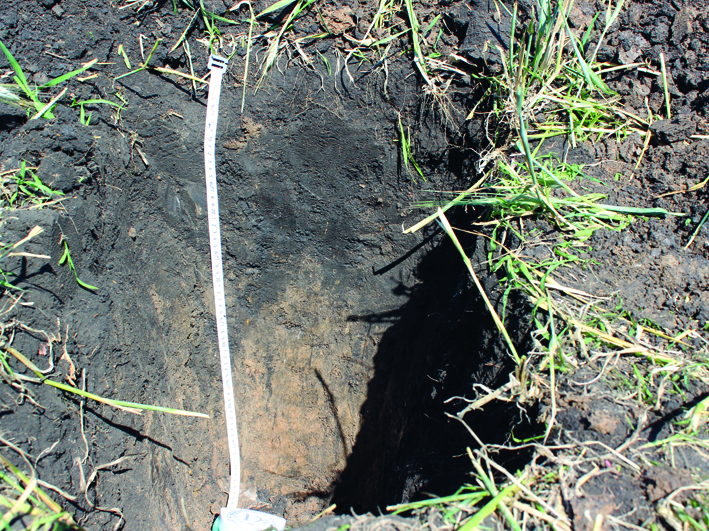 Вопросы
Из каких веществ состоит почва?
В каких агрегатных состояниях могут находиться вещества в почве?
Что такое почвенное плодородие?
Из каких горизонтов состоят почвы?
Почему в естественном состоянии почва не истощается?
Почему почву называют биокосным веществом?
©www.край36.рф